Weathering
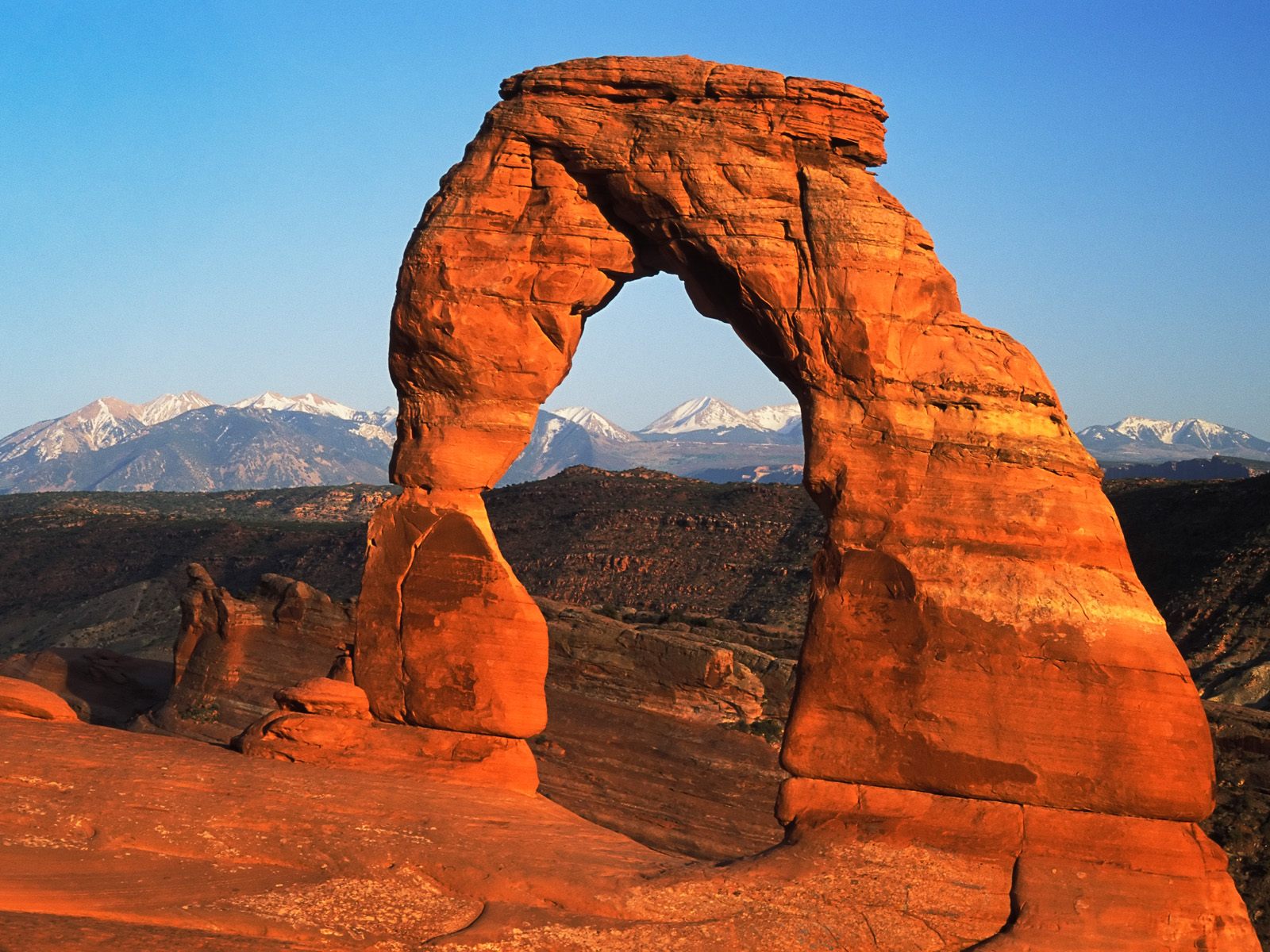 Rocks and minerals Review!
Quartz-a mineral resistant to mechanical and chemical weathering

Silicates-a strong “glue” that enables sedimentary rock to resist weathering

Sedimentary rocks that weather quickly contain calcite.
Rocks and minerals Review!
Most are deep within Earth’s crust formed under extreme conditions of temperature and pressure.

Rocks that are uplifted to the surface are exposed to gases and water in Earth’s atmosphere.
What is weathering?
the natural process by which atmospheric and environmental agents, such as wind, rain, and temperature changes, disintegrate and decompose rocks
Two types – 
mechanical 
chemical
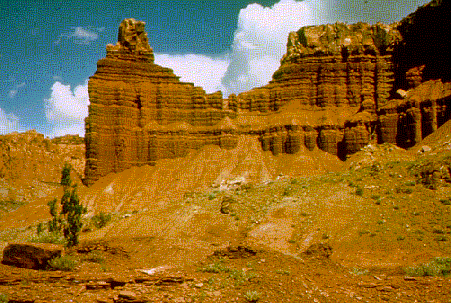 Mechanical Weathering
the process by which rocks break down into smaller pieces by physical means (also called physical weathering)

strictly a physical process and does not change the composition of the rock.

Common agents: ice, plants and animals, gravity, running water, and wind.
Mechanical - Ice Wedging
Agents: ice

occurs in cold climates when water seeps into the cracks in rock and freezes.
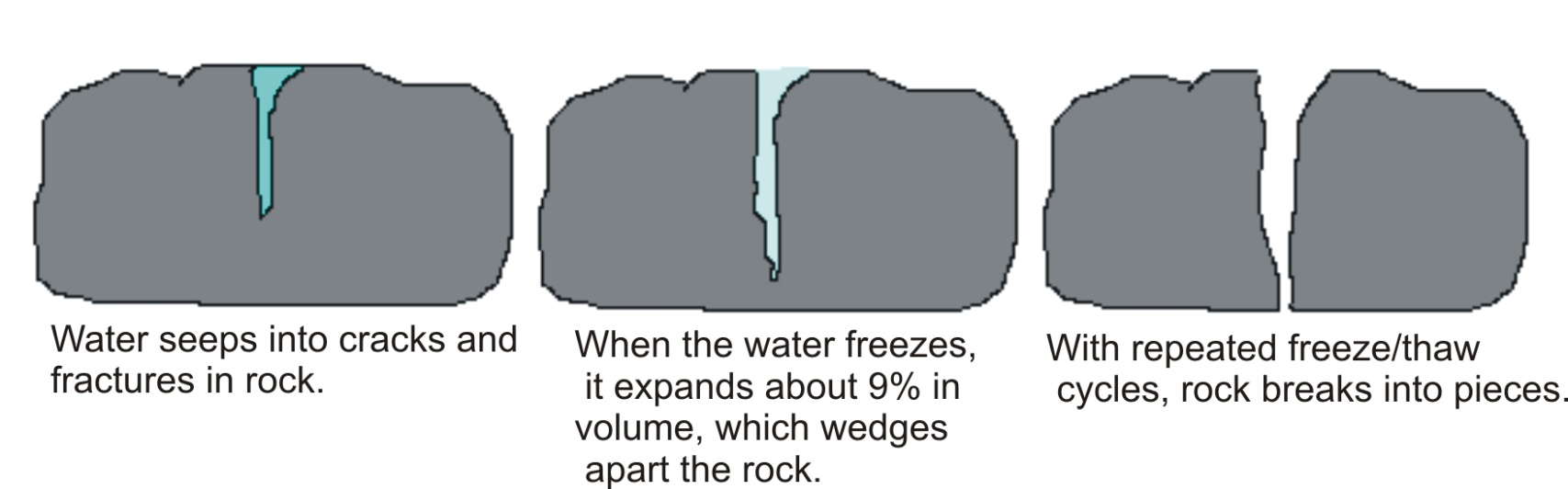 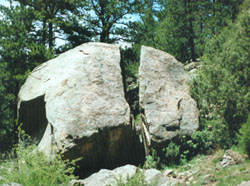 Mechanical - Abrasion
Agents: gravity, running water, and wind

the grinding and wearing away of rock surfaces through the mechanical action of other rock or sand particles
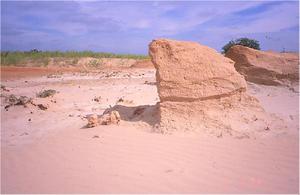 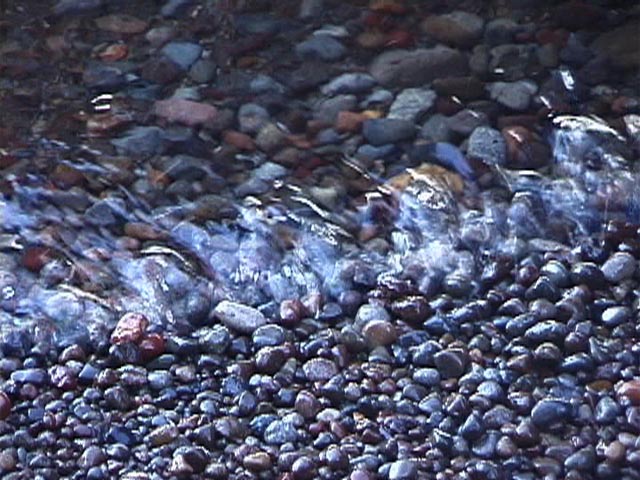 Mechanical - Organic Activity
Agents: plants and animals

As plants grow, the roots grow and expand to create pressure that wedge rock apart.
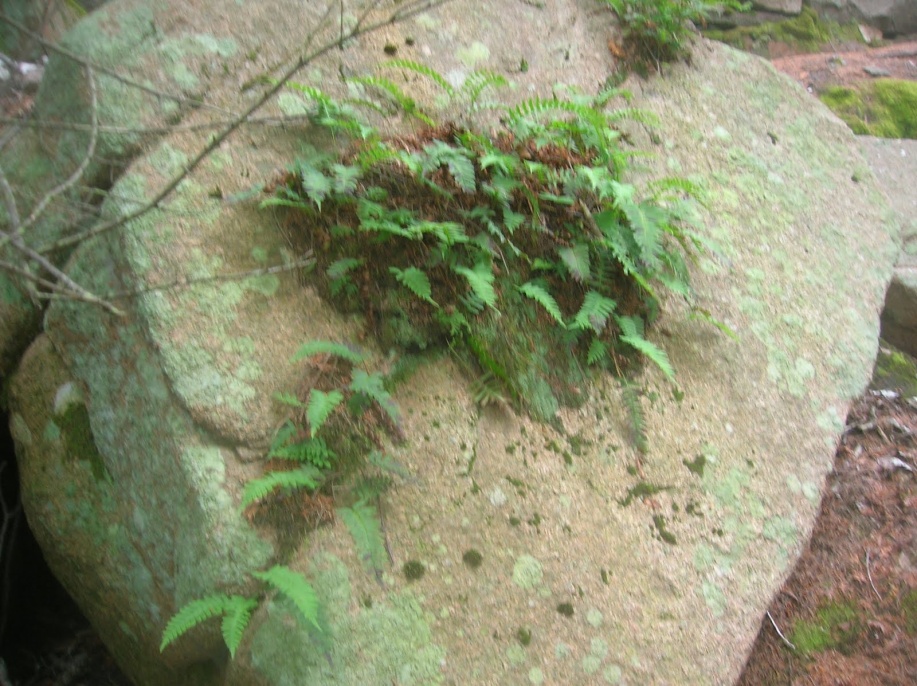 Mechanical - Organic Activity
Animals may burrow through rocks exposing new rock surfaces to weathering agents
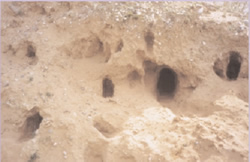 Mechanical Weathering
Observe physical weathering
Chemical Weathering
the process by which rocks break down as a result of chemical reactions (even granite can be broken down into sediment)

Chemical reactions commonly occur between rock, water, carbon dioxide, oxygen, acids, and bases.

changes both the composition and physical appearance of the rock.
Chemical – Oxidation
the process by which an element combines with oxygen

Oxidation commonly occurs in rock that has iron-bearing minerals, such as hematite and magnetite.
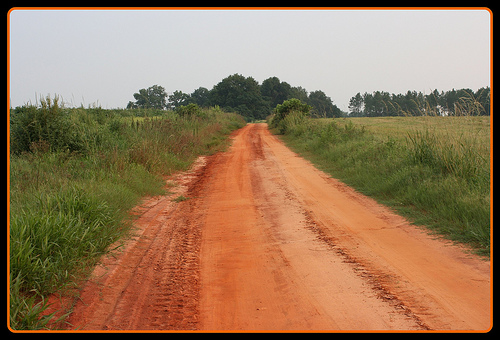 Chemical - Hydrolysis
a chemical reaction between water and another substance to form two or more new substances

Minerals that are affected by hydrolysis often dissolve in water – ex. Feldspars turn to clay

Water can then carry the dissolved minerals to lower layers of rock in a process called leaching.
Chemical - Hydrolysis
Chemical - Carbonation
the conversion of a compound into a carbonate 

Carbonic acid dissolves rocks composed of carbonate minerals
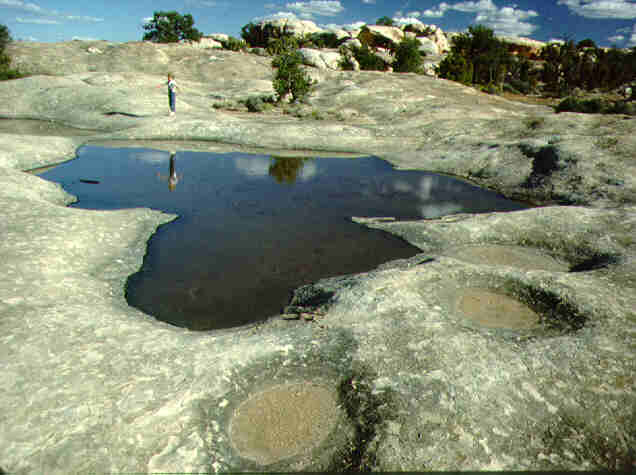 Chemical - Acids
Organic acids - produced naturally by certain living organisms such as lichens or mosses




Acid Precipitation - rain, sleet, or snow, that contains a high concentration of acids, often because of the pollution of the atmosphere (snow on buildings)
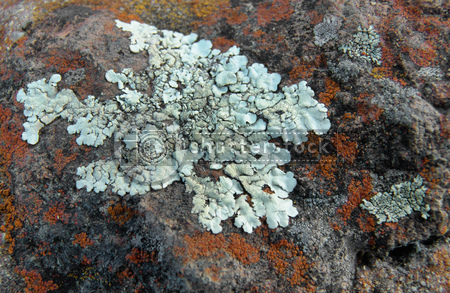 Chemical weathering
Chemical weathering of feldspar
Rates of Weathering
The processes of mechanical and chemical weathering generally work very slowly.

The rate at which rock weathers depends on a number of factors, including rock composition, climate, and topography.
Rates – Rock Composition
differential weathering the process by which softer, less weather resistant rocks wear away at a faster rate than harder, more weather resistant rocks do







For example – sandstone weathers slower than shale, why?
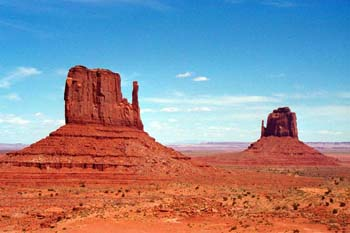 Rates – Surface Area
Surface Area –
The greater the surface area, the faster the weathering
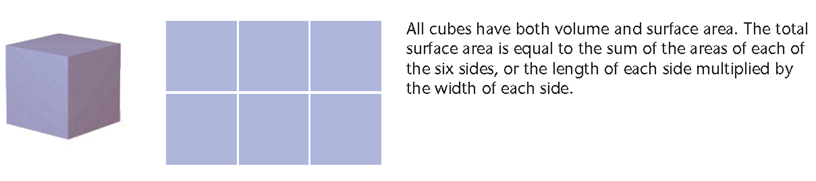 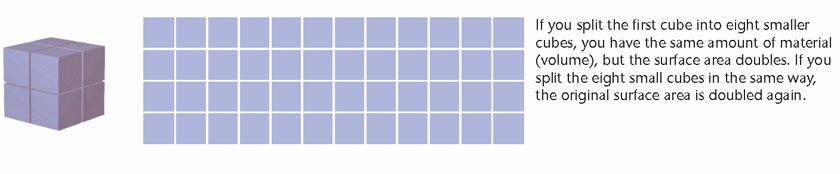 Rates – Surface Area
Fractures and Joints
Most rocks on Earth’s surface contain natural fractures and joints – natural zones of weakness





Fractures and joints increase the surface area of a rock and allow weathering to take place more rapidly.
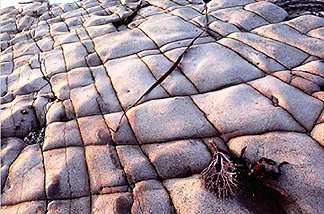 Rates - Climate
In general, climates that have alternating periods of hot and cold weather allow the fastest rates of weathering.
Climates with more moisture result in a faster rate of weathering
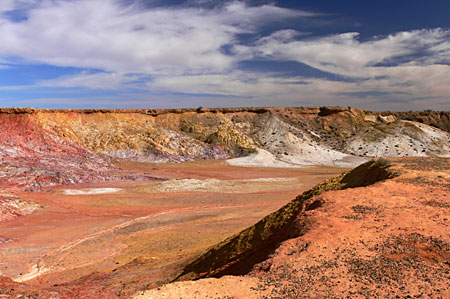 Rates - Topography
Because temperatures are generally cold at high elevations, ice wedging is more common at high elevations than at low elevations.

On steep slopes, such as mountainsides, weathered rock fragments are pulled downhill by gravity and washed out by heavy rains.

As a result of the removal of these surface rocks, new surfaces of the mountain are continually exposed to weathering.
Rates - Human Activity
Mining and construction often expose rock surfaces to agents of weathering such as strong acids.

Recreational activities such as hiking or riding all-terrain vehicles can also speed up weathering
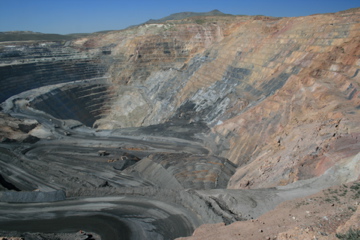 Rates - Plant and Animals
The roots of plants and trees often break apart rock. Burrowing animals dig holes into rock and soil. Both increase the rate of weathering.
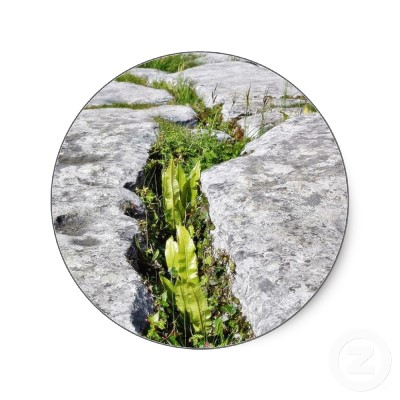 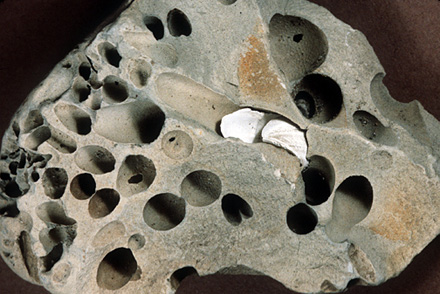 Review
Play chemical and physical weathering